Antonino Saggio
Tevere Cavo
An ecological  infrastructure for Rome
What Is the Problem?
The Problem is The Tiber and Its Awful Conditions !
The Problem Is Not The Tiber
The problem is Piazza Navona
The Tiber is the Opportunity! 
The Real Problem is the Waste and Destruction of Natural Land Outside the City …
… and its Negative Consequences on Climate and on the Cycle of Water!
What Is The Solution ?
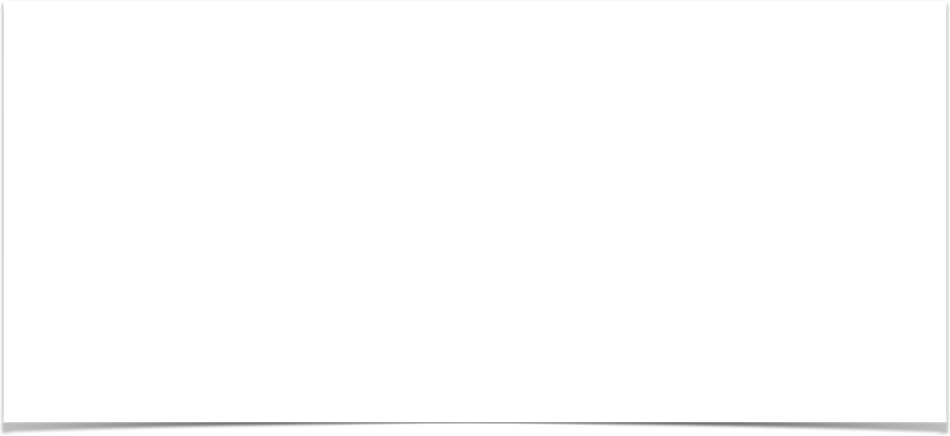 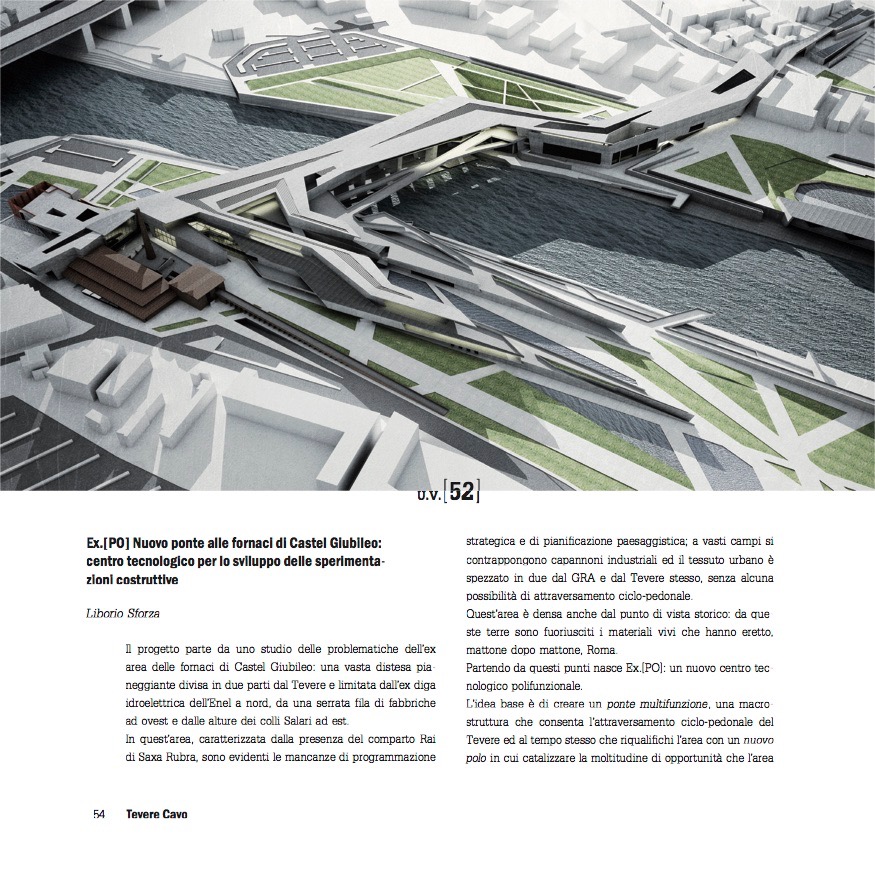 Liborio Sforza
Ex.[PO] Nuovo ponte alle fornaci di Castel Giubileo: centro tecnologico per lo sviluppo delle sperimenta- zioni costruttive
….L’idea base è di creare un ponte multifunzione, una macro-struttura che consenta l’attraversamento ciclo-pedonale del Tevere ed al tempo stesso che riqualifichi l’area con un nuovo polo in cui catalizzare la moltitudine di opportunità ….
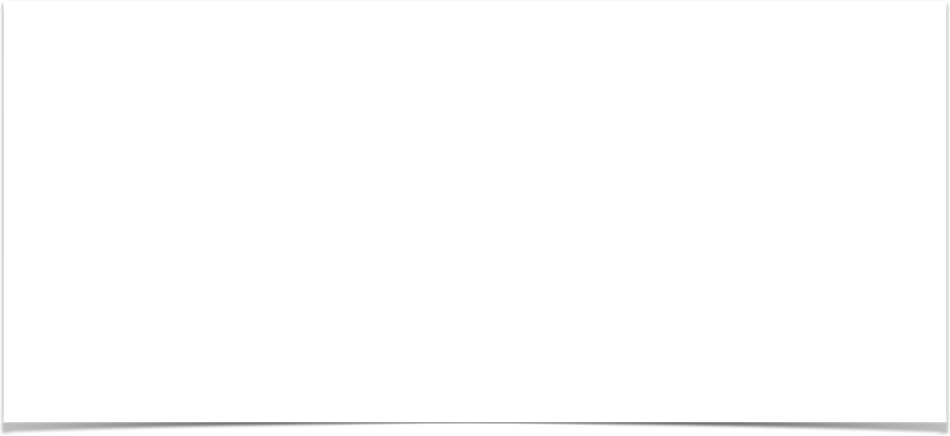 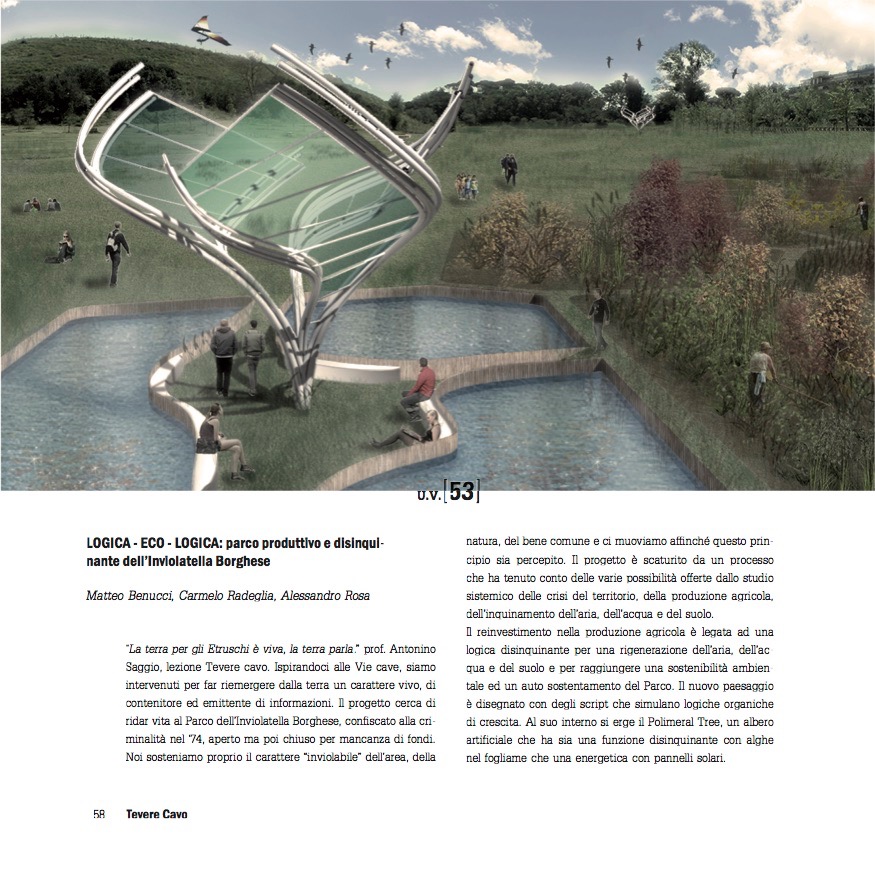 Matteo Benucci, Carmelo Radeglia, Alessandro Rosa
Logica-Eco -Logica: parco produttivo e disinquinante dell’Inviolatella Borghese
…. scaturito da uno studio sistemico delle crisi del territorio, della produzione agricola, dell’inquinamento dell’aria, dell’acqua, il reinvestimento nella produzione agricola è legato ad una logica sistemica…
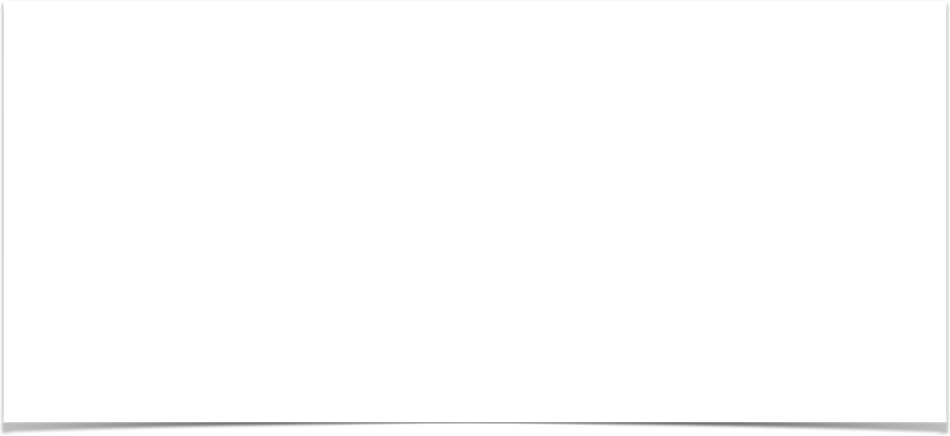 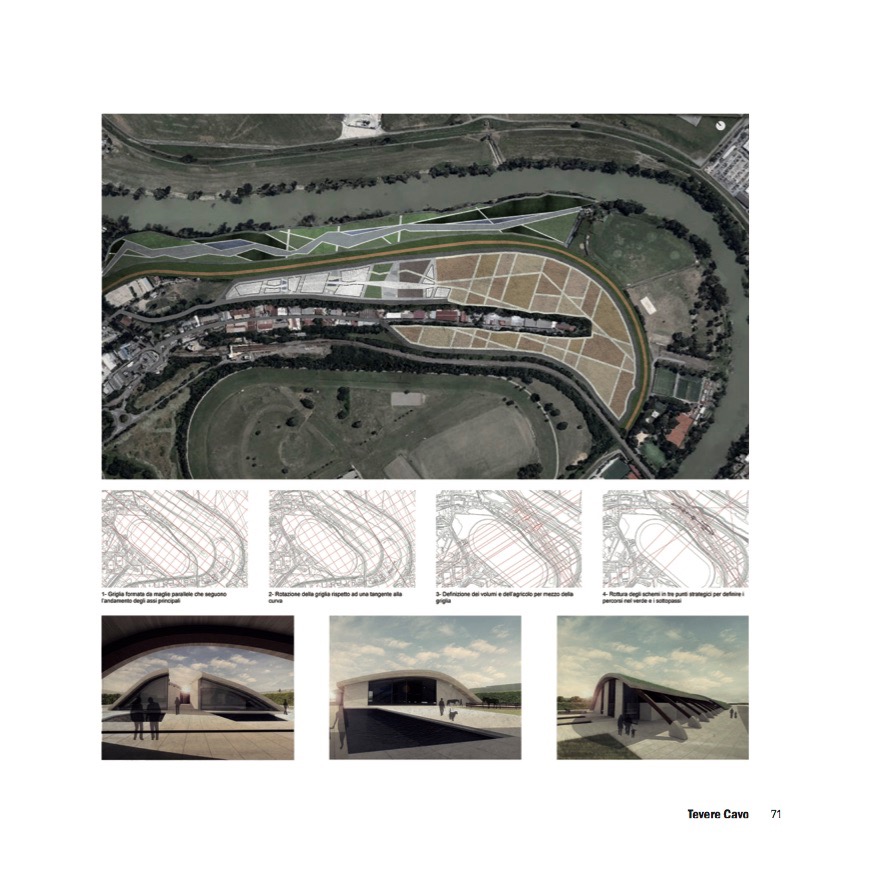 Laura Gangemi
TeC: Centro per la terapia e la riabilitazione dei cavalli a Tor di Quinto
…. le acque del Tevere sono utilizzate per la produzione di energia elettrica e vengono depurate per essere poi riutilizzate per l’irrigazione dei paddock, dei campi e del terreno agricolo, e in parte reintrodotte all’interno del fiume stesso, purificandolo.…
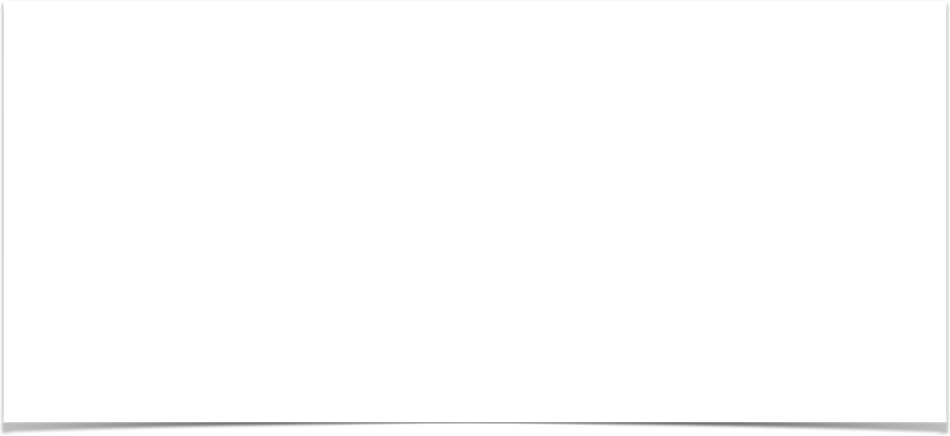 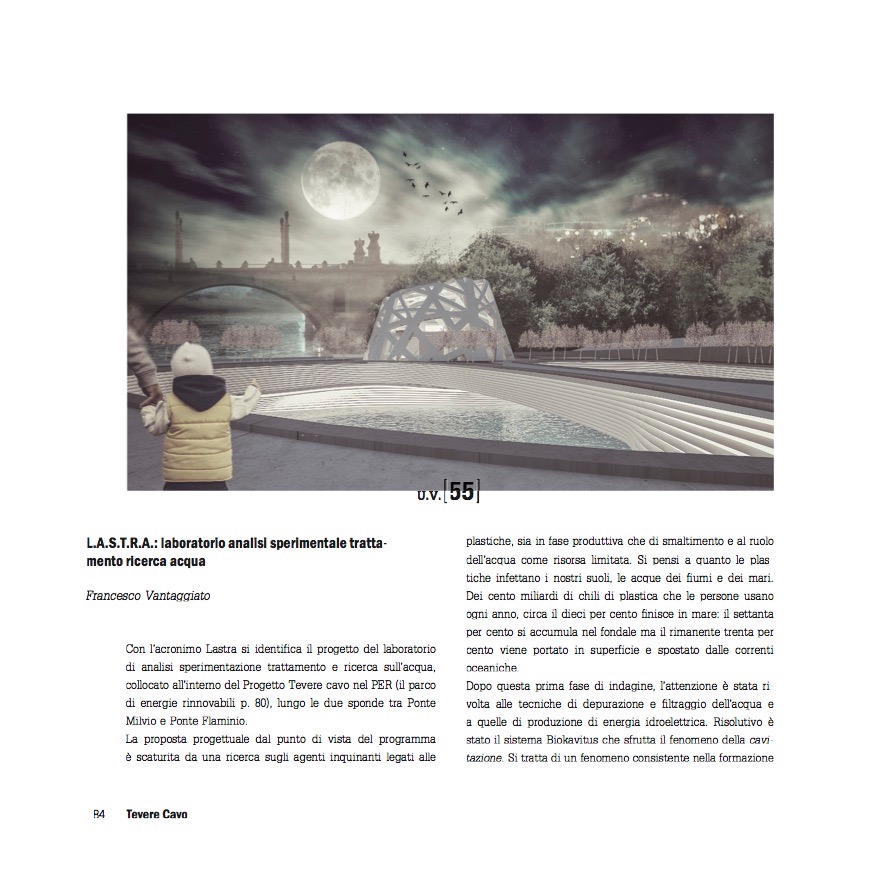 Francesco Vantaggiato
Lastra: laboratorio di analisi sperimentale tratta- mento e ricerca sull’acqua
…l’uso della tecnologia Biokavitus e il tasso di inquinamento del Tevere hanno condotto all’ideazione di un centro di ricerca, depurazione dell’acqua e produzione di energia idrica nei pressi di ponte Flaminio.…
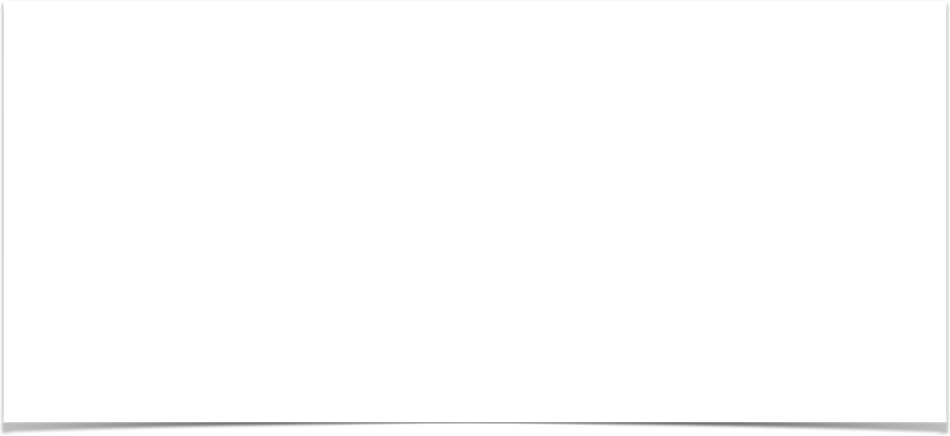 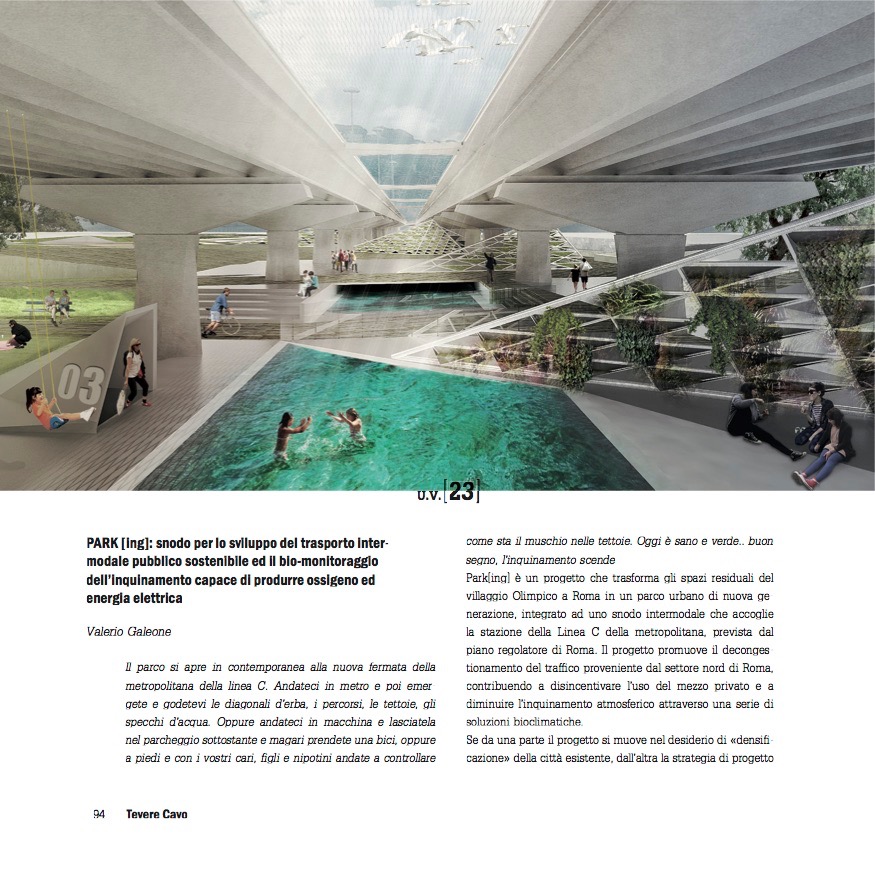 Valerio Galeone
PARK [ing]: snodo intermodale presso Metro C, parco urbano per il bio-monitoraggio dell’inquinamento e la produzione di ossigeno ed energia elettrica
… trasforma gli spazi residuali in un parco integrato ad uno snodo intermodale della stazione della Linea C della metropolitana, promuove il decongestionamento del traffico, contribuisce a disincentivare l’uso del mezzo privato, diminuisce l’inquinamento atmosferico attraverso una serie di soluzioni bioclimatiche, educa alle buone pratiche, utilizza l’acqua del Tevere sotterraneo…
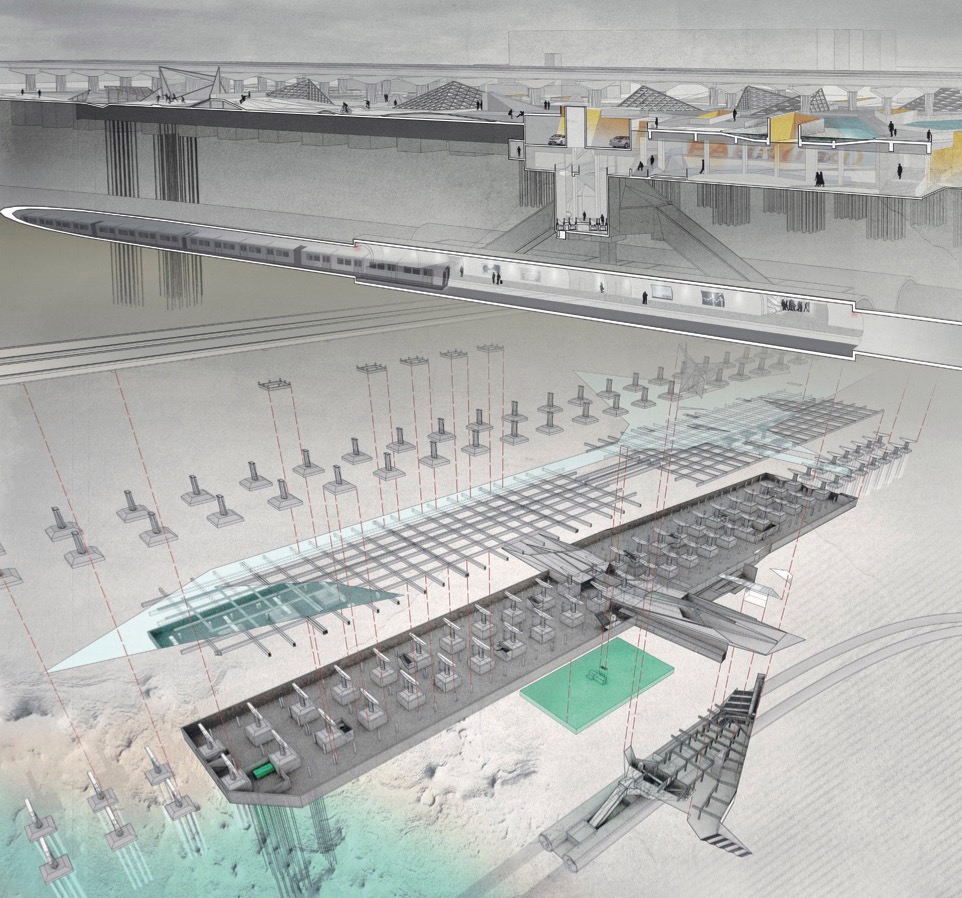 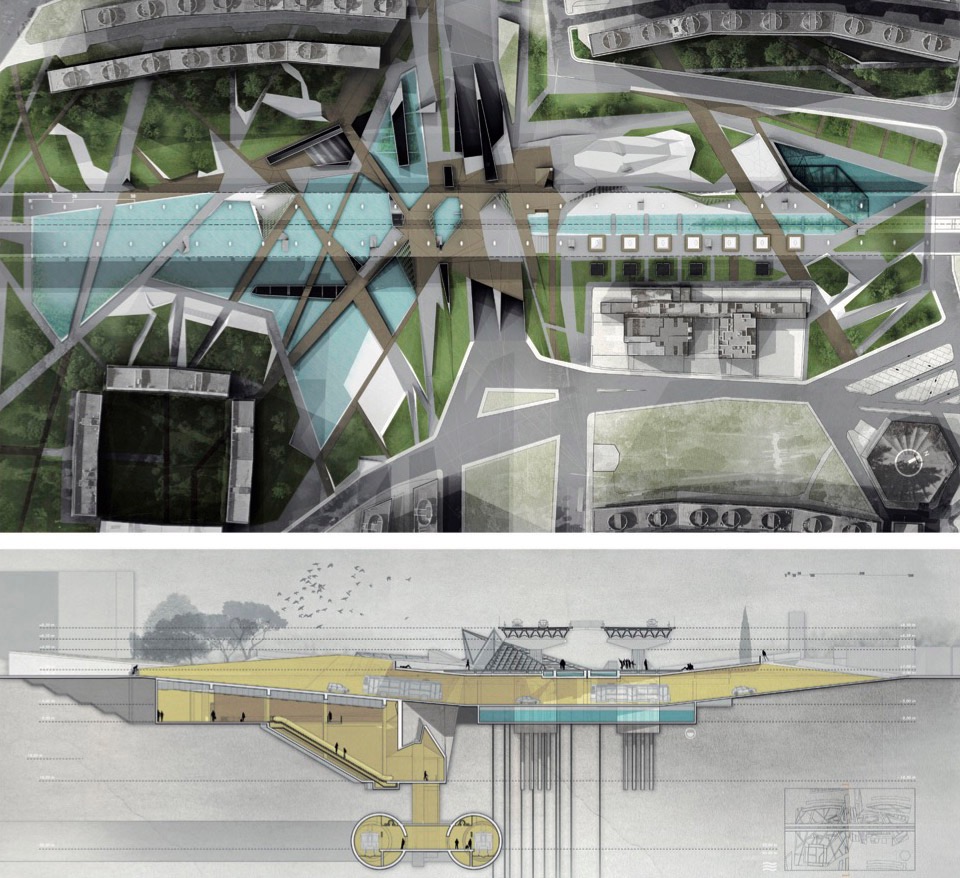 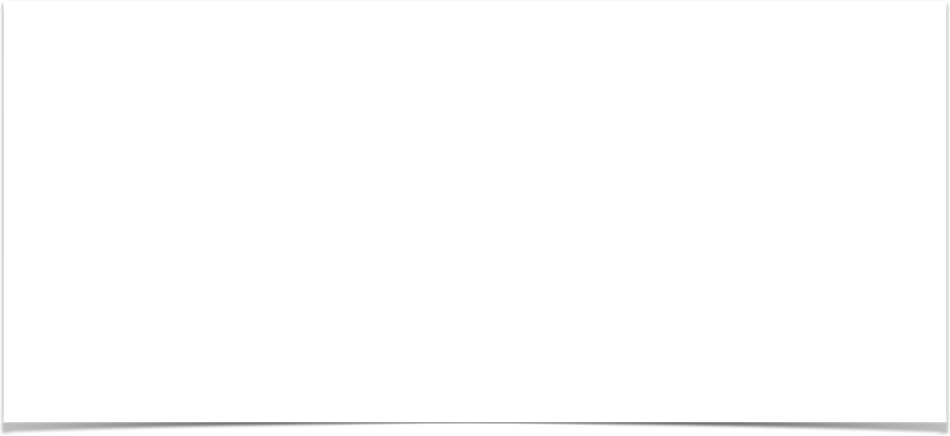 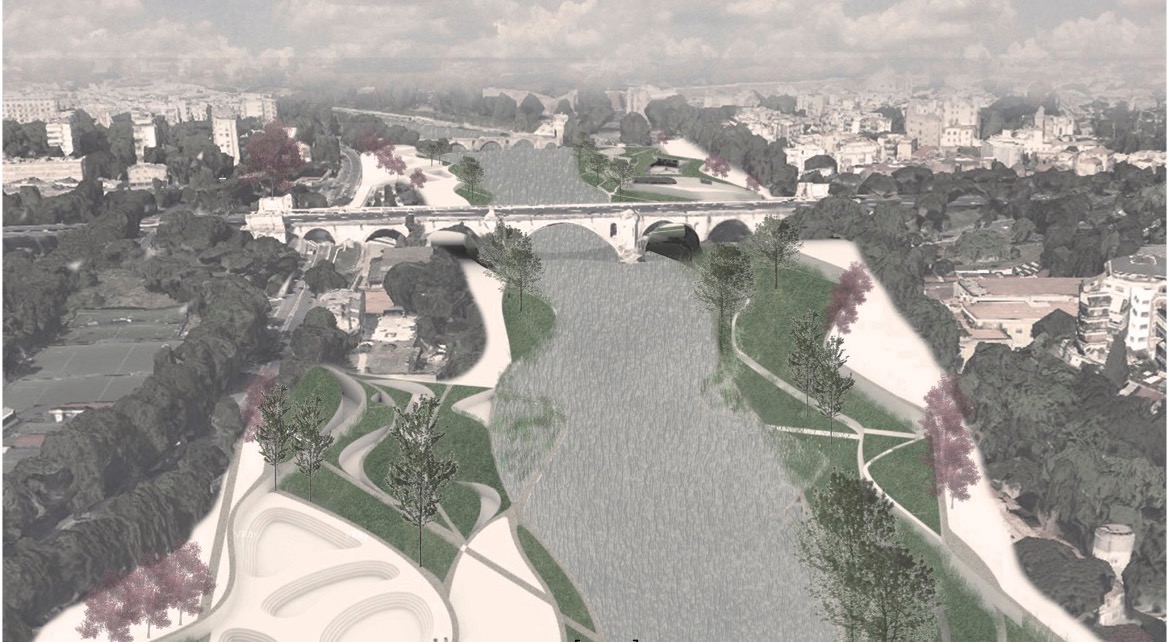 Federica Tassetti
P.e.r. Flaminio: parco energie rinnovabili e campus per l’educazione e la coscienza ecologica al ponte Flaminio
…ridisegnare insieme le due sponde del fiume con una grande proposta unificante: un parco delle energie rinnovabili con attività ludiche, dimostrative, espositive ed educative…
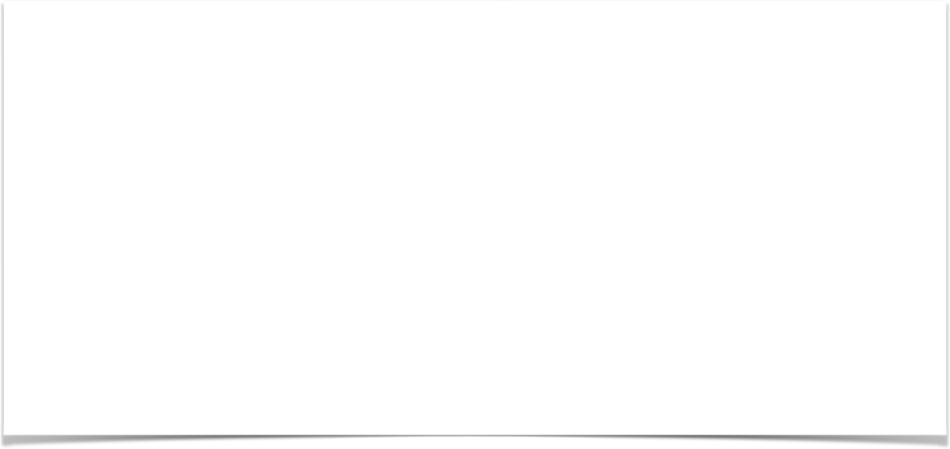 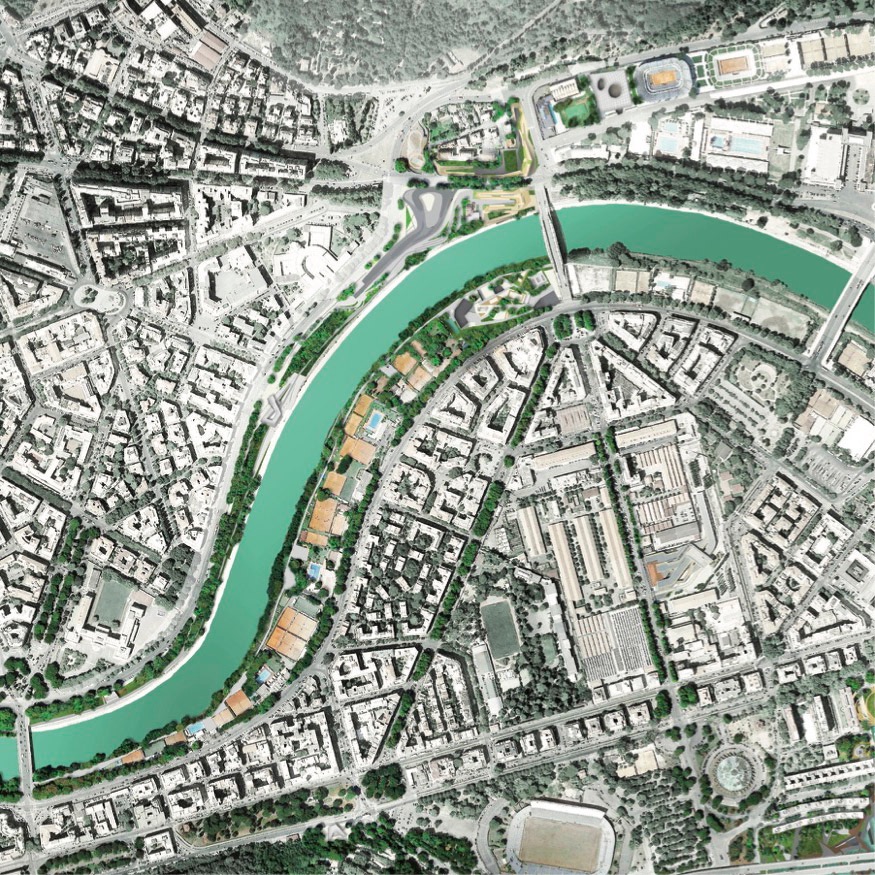 Livia Cavallo, Silvia Di Marco, Giuseppina Rubino
Side by Side: attivazione di processi microprogettuali sulle sponde del Tevere tra il ponte della musica e lo scalo de Pinedo
…il masterplan si ispira alla riqualificazione della Senna per la fattibilità e il carattere sociale, e politico,la Biomimetica per i processi naturali e la progettazione per cicli chiusi ‘zero-waste’, l’analisi del tema delle esondazioni – a partire da Hafencity ad Amburgo – per delineare alcune strategie risolutive con un approccio …
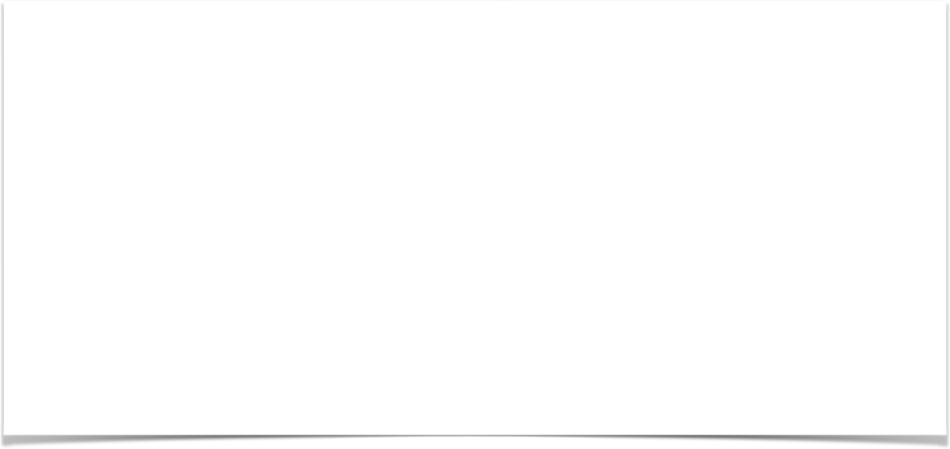 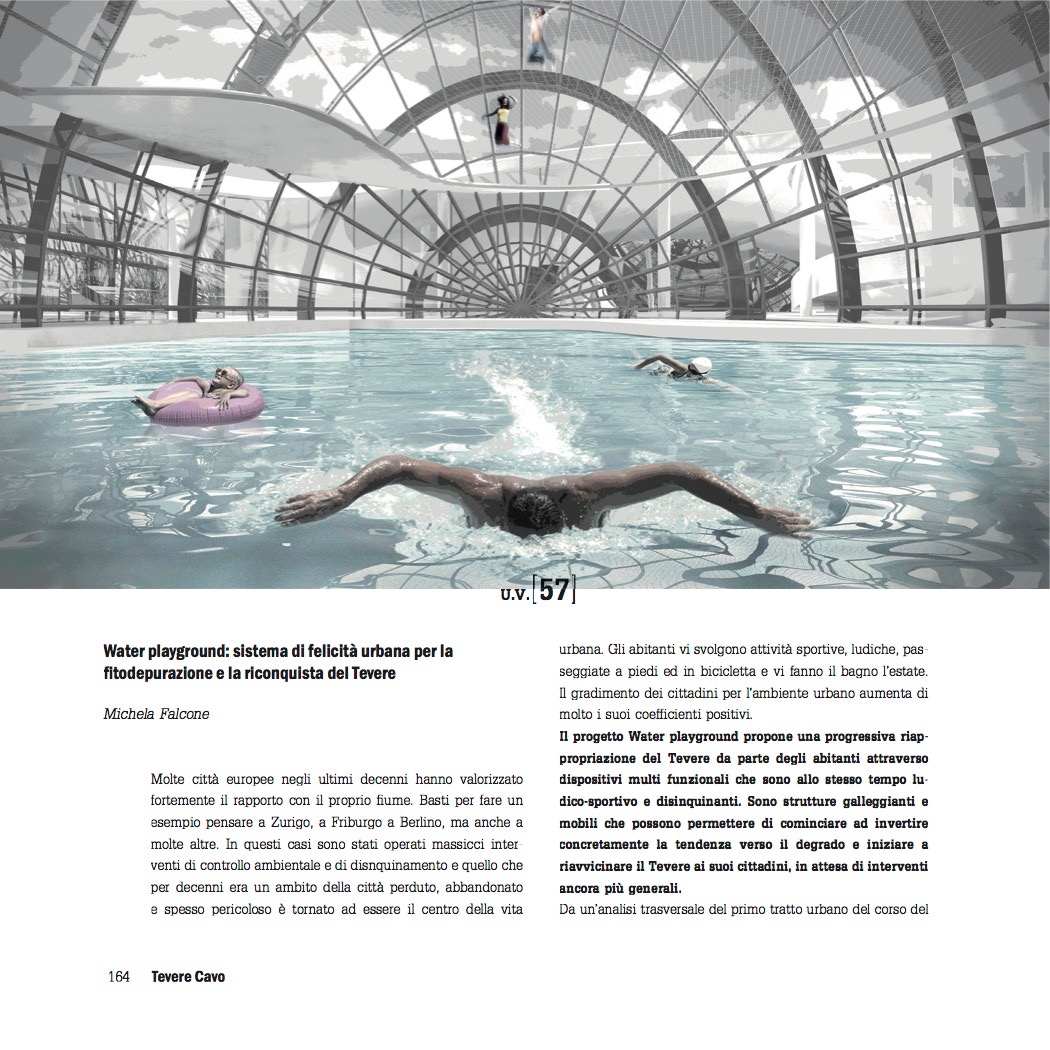 Michela Falcone
Water playground: sistema di felicità urbana per la  todepurazione e la riconquista del Tevere
…una riappropriazione del Tevere attraverso dispositivi ludico-sportivo e disinquinanti: strutture galleggianti e mobili che invertono concretamente la tendenza verso il degrado per riavvicinare il fiume ai suoi cittadini, in attesa di interventi più generali…
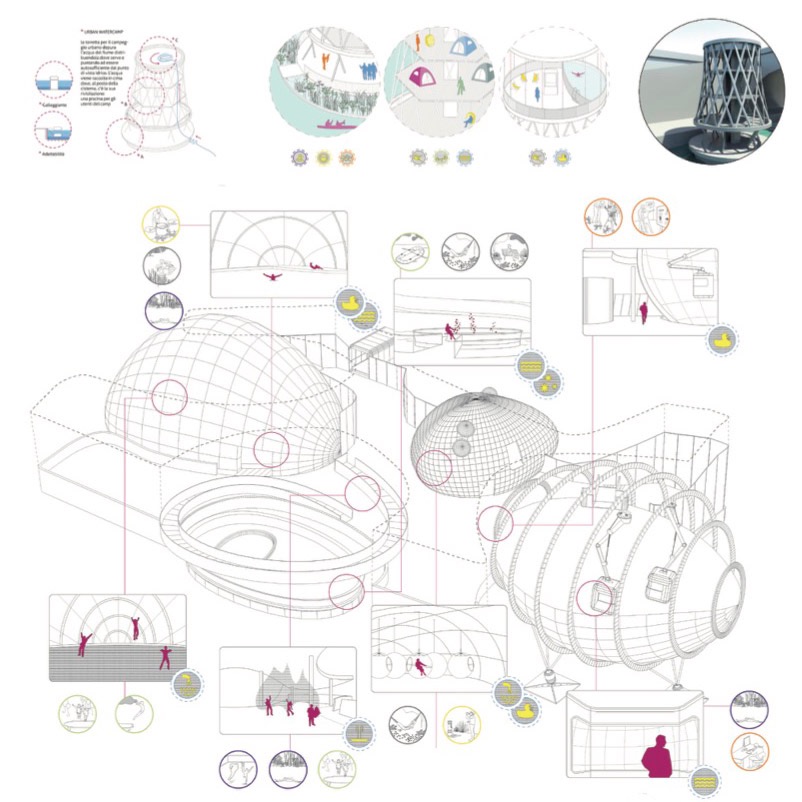 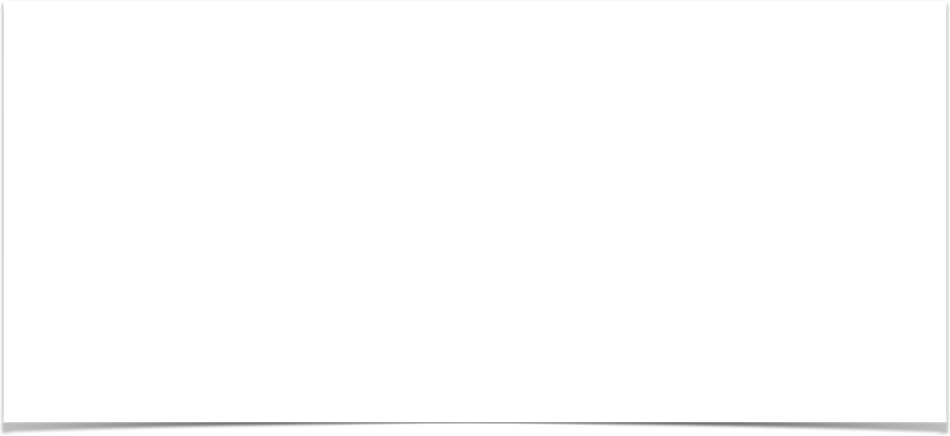 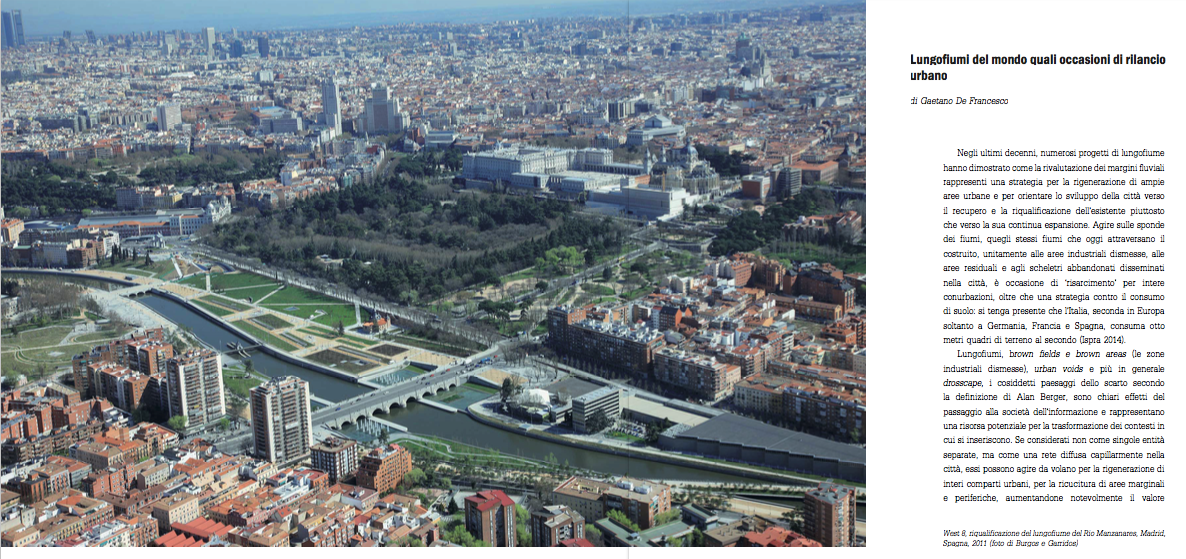 Gaetano De Francesco, PhD Candidate
Lungo fiumi del mondo quali occasioni di rilancio urbano
…uno indagine critica sulle più recenti realizzazioni internazionali nel settore dei lungo fiumi nel contesto dello sviluppo urbano e dei cambiamenti climatici…
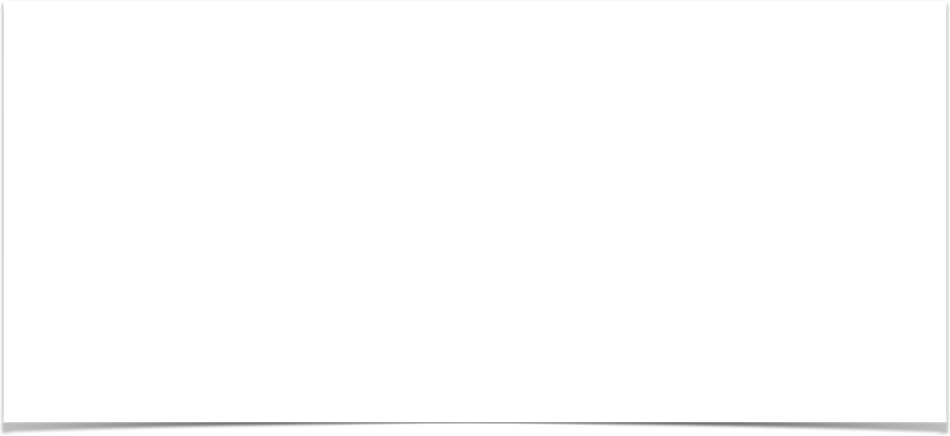 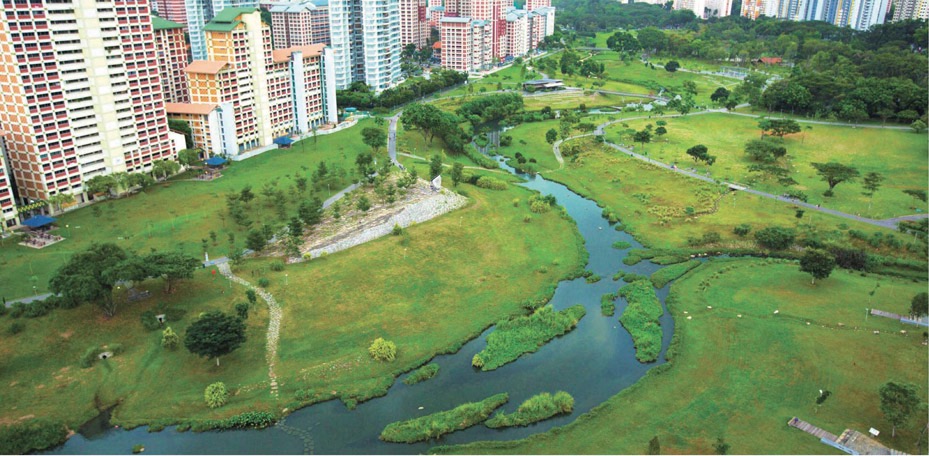 Rosetta Angelini, PhD Candidate
“Sempre così raggirando e voltandosi”: strategie per la permeabilità del suolo e del ciclo delle acque
…attenzione verso comportamenti sistemici nell’uso dell’acqua che coinvolgono non solo il fiume, ma anche le aree adiacenti sia urbane - con pratiche attive di conservazione, convogliamento, depurazione - che naturali…
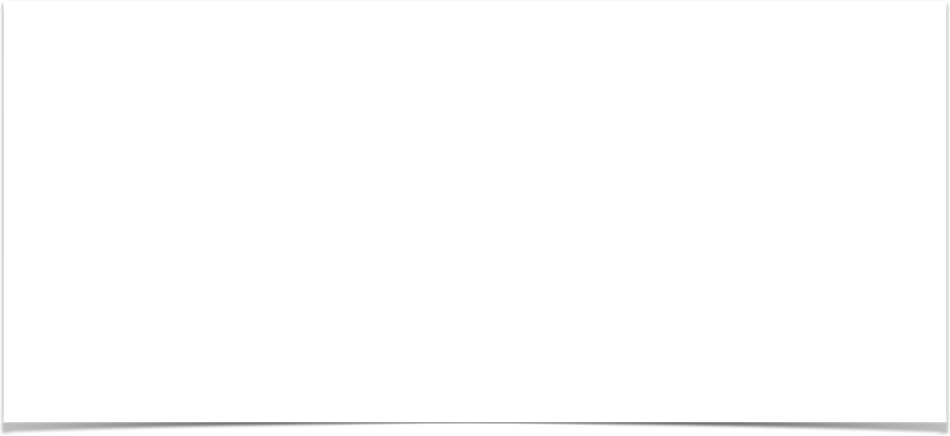 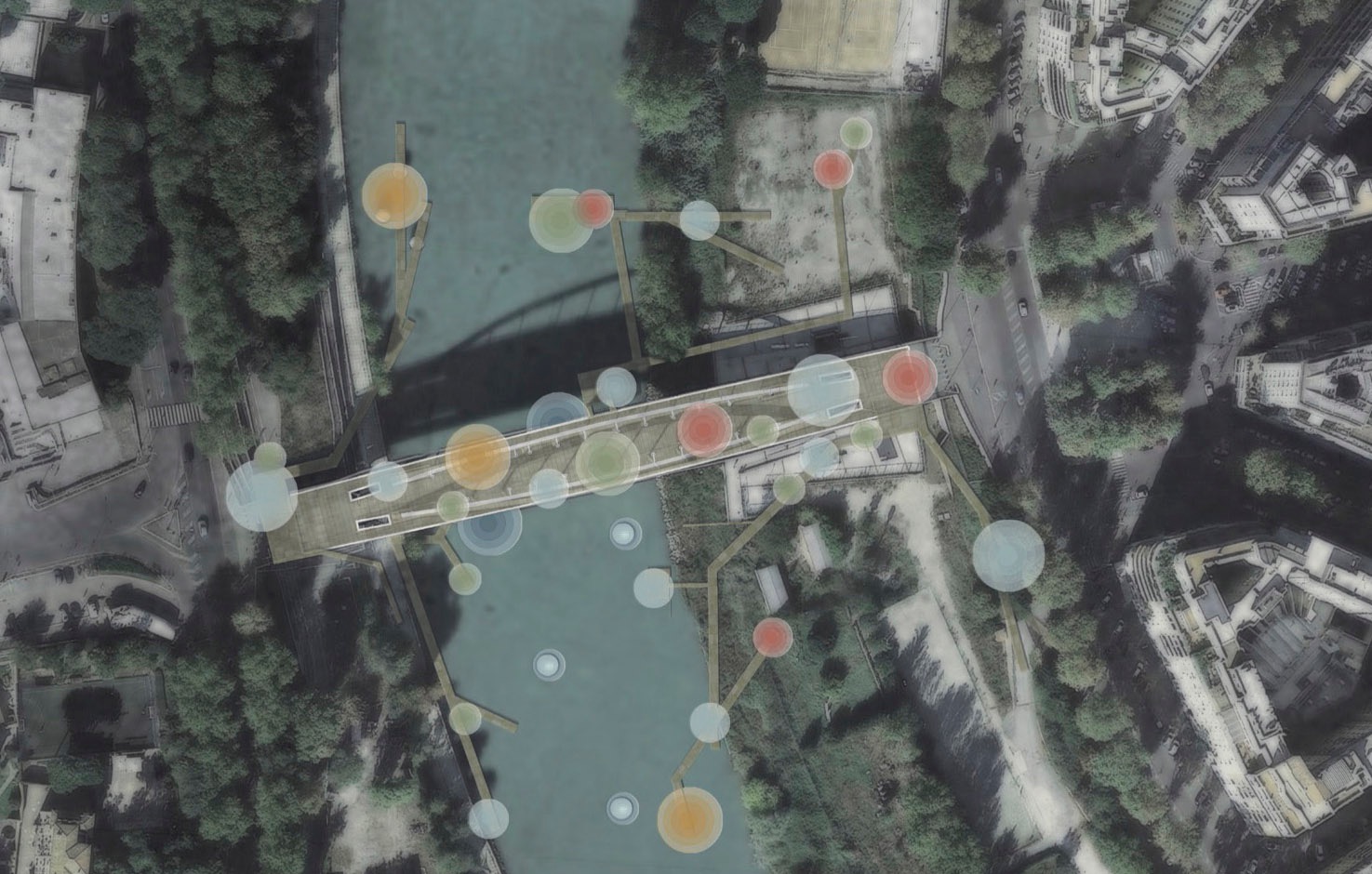 Eride Caramia, Domenico Ferrara, Carla Molinari, Leopoldo Russo Ceccotti
Una infrastruttura imprecisa, il ponte come catalizzatore dell’innovazione ecosistemica urbana
…i ponti esistenti diventano il centro di una serie di azioni non solo nel settore ludico e perfomrativo ma anche nei cicli dell’acqua e della sua depurazione…
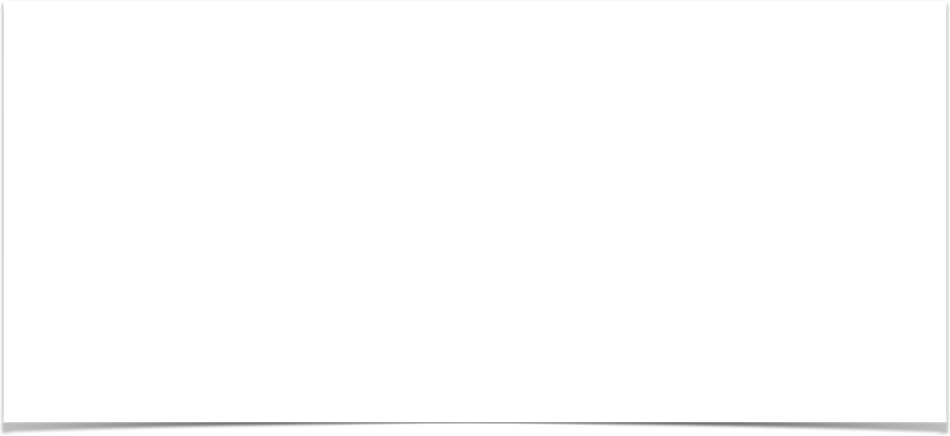 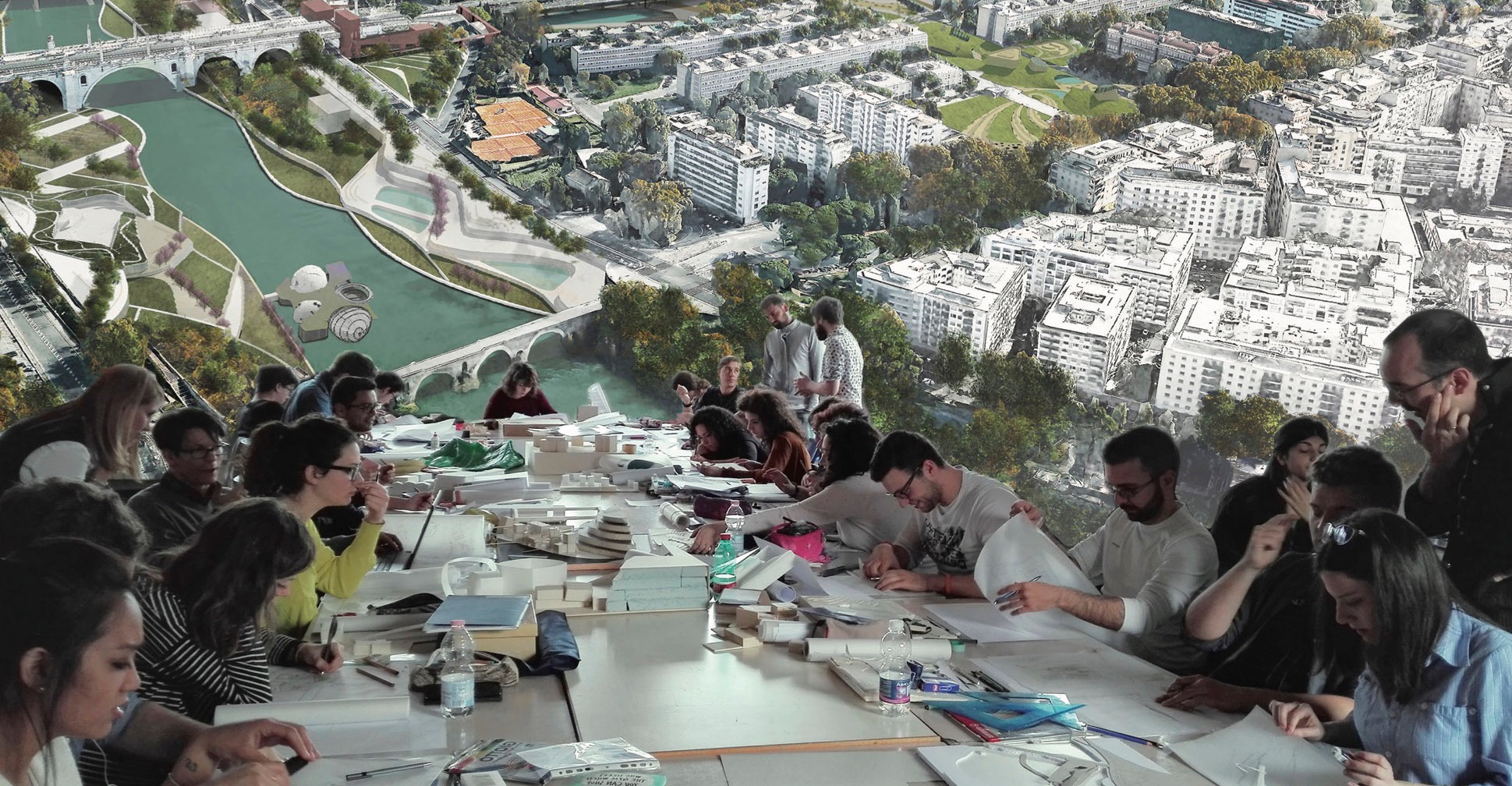 Matteo Baldissara, PhD Candidate
Il Metodo Tevere Cavo: principi condivisi / scelte individuali nelle sviluppo del progetto
…il processo metodologico nel caso di Tevere cavo è stato guidato da un approccio sistemico e relazionale che definisce dei margini di flessibilità, necessari per creare ambiti specifici entro i quali possano coesistere diverse soluzioni concrete ispirate tutte da forti principi condivisi
Which are the Sharing Principles of  Tevere cavo?
Ten Principles
-
1. Mixitè
2. Driving Force
3. Negotiation 
4. Infrastracturing
5. Rebuilding Nature
6. MultiFunctionality 
7. Green Systems
8. Information Technology Foam
9. Living Accessibility The SlowScape
10. Magic Crisis The Narration
Which Is the Secret?
The Secret is the word itself—
« Tevere Cavo »
——
which has at least six different meanings…
But I Stop… for Now
Many Thanks: Antonino Saggio, PhD Coordinator Architecture Theory and Design Diap, Sapienza, Rome
Solution at page  9 of the essay 
Tevere cavo: il testo manifesto 

in the book
Tevere cavo una infrastruttura di nuova generazione per Roma tra passato e futuro a cura di Antonino Saggio, Gaetano de Francesco, Itools-Lulu.com 2016
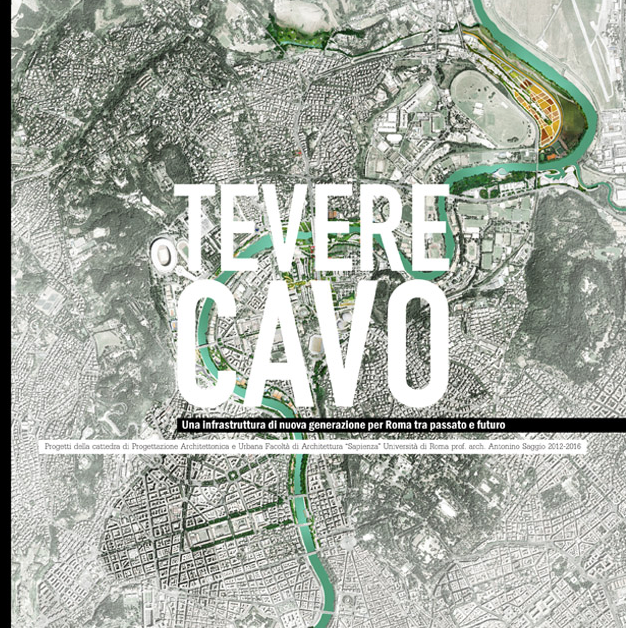 www.arc1.uniroma1.it/Saggio